Chapter 4Quadratic Functions and Equations
Unit Essential Questions:
What are the advantages of a quadratic function in vertex form?
How is any quadratic function related to the parent quadratic function y = x2?
How are the real solutions of a quadratic equation related to the graph of the related quadratic function?
Lesson 4.1Quadratic Functions and Transformations
Students will be able to Identify and graph quadratic functions
Warm Up
Evaluate each function for x = -3 and 3.
  ƒ (x) = x	
		
f(-3) = -3, f(3) = 3

ƒ (x) = x2

f(-3) = 9, f(3) = 9

ƒ (x) = –x	
		
f(-3) = 3, f(3) = -3

ƒ (x) = –x2

f(-3) = -9, f(3) = -9
Key Concepts
Quadratic Function - a function that can be written in the standard form

f(x)=ax²+bx+c, where a ≠ 0

Parabola - the graph of a quadratic function
Key Concepts
Key Concepts
Vertex form of a quadratic function
y = a ( x – h )2 + k


The graph has a vertex (h, k)
The graph has an axis of symmetry at x = h
The graph opens up if a > 0 and opens down if a < 0
The domain is all real numbers.
The range is determined by the vertex and how the graph opens.
Example 1
Graph the function f(x) = x2 – 5.  How is the graph a translation of the graph of the parent function f(x) = x2?
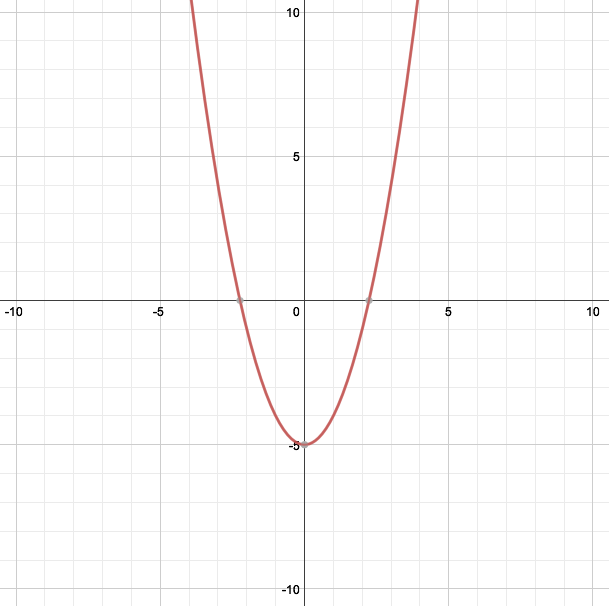 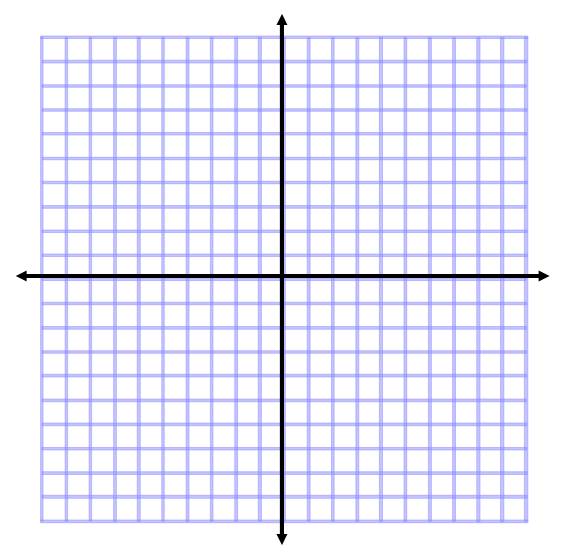 The graph shift down 5 
units from the parent 
function
Example 2
Graph the function f(x) = -3x2.  How is the graph a translation of the graph of the parent function f(x) = x2?
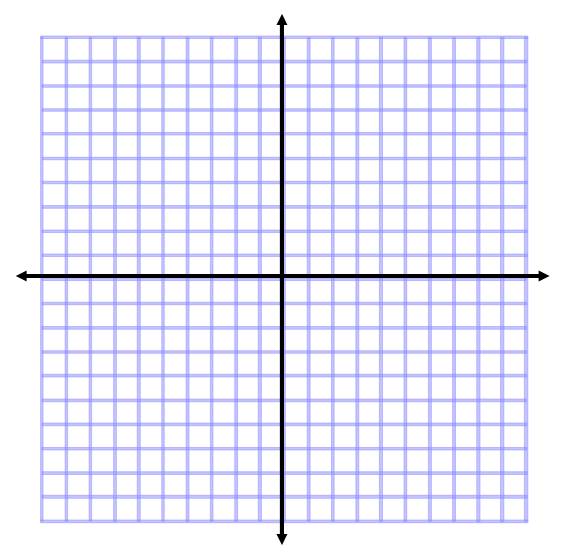 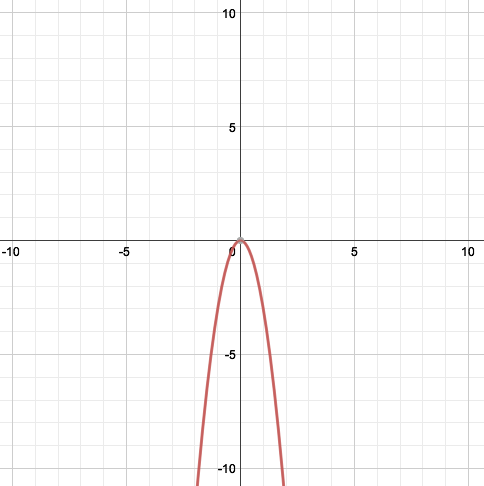 The graph reflects and 
stretches by 3 from the 
parent function
Example 3
For f(x) = 3(x – 4)2 – 2, what are the vertex, the axis of symmetry, the maximum or minimum value, and the domain and the range?
Vertex = (4, -2)
Axis of Symmetry:  x = 4
Minimum = -2
Domain: All real numbers
Range: y ≥ -2
Example 4
For f(x) = -2(x + 3)2 + 1, what are the vertex, the axis of symmetry, the maximum or minimum value, and the domain and the range?
Vertex = (-3, 1)
Axis of Symmetry:  x = -3
Maximum = 1
Domain: All real numbers
Range:  y ≤ 1
Lesson 4.2 Part 1Standard Form of a Quadratic Function
Students will be able to graph quadratic functions written in standard form
Warm Up
Find the slope and y-intercept of the graph of each function.

y = 3x + 3

	Slope = 3, y-intercept = (0, 3)


y = –2x – 1

	Slope = -2, y-intercept = (0, -1)


3x + 2y = 6

	Slope =-3/2, y-intercept = (0, 3)
Key Concepts
Steps to Graph Quadratic Equations in Standard Form:
Put the equation in standard form:   
	y = ax² + bx + c
2.  Extract the values for a, b, and c.
3.  Find the axis of symmetry:  x = -b/2a
Find your vertex: substitute your “axis of symmetry” x value back into the original equation and solve for y.
Construct a table of more values for x and y.  (Choose values for x to the left and right of your vertex “x” value. Substitute x-values into original equation to find y-values.)
Plot the points and connect them with a U-shaped curve.
Example 1
Graph x2 – 4x - 4 using a table of values.  
Find the axis of symmetry, vertex, and the maximum or minimum value. (Use a dotted line to graph the axis of symmetry)
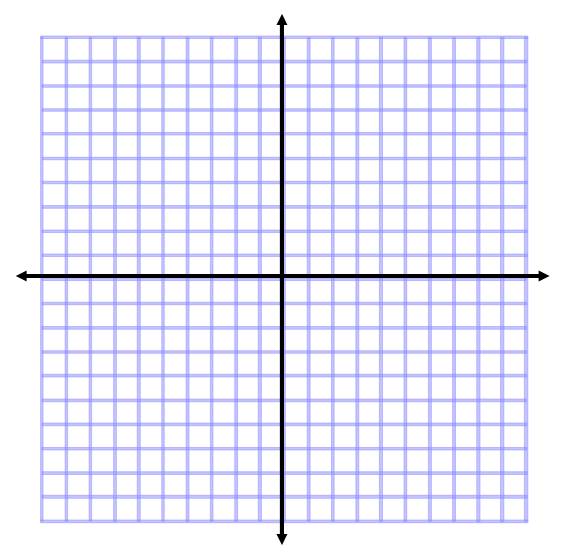 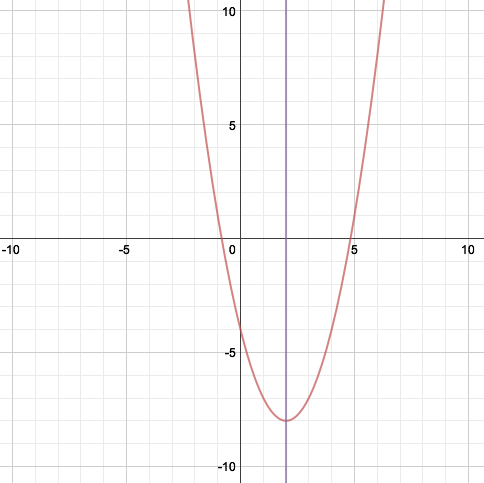 Vertex = (2, -8)
Axis of Symmetry:  x = 2
Minimum = -8
Example 2
Graph x2 – 6x + 5 using a table of values.  
Find the axis of symmetry, vertex, and the maximum or minimum value. (Use a dotted line to graph the axis of symmetry)
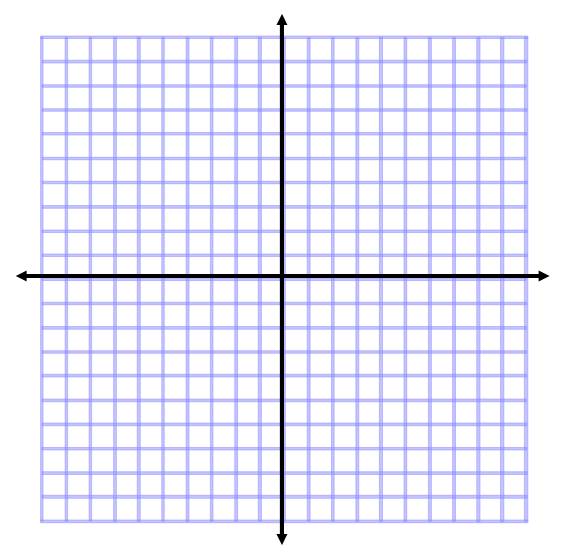 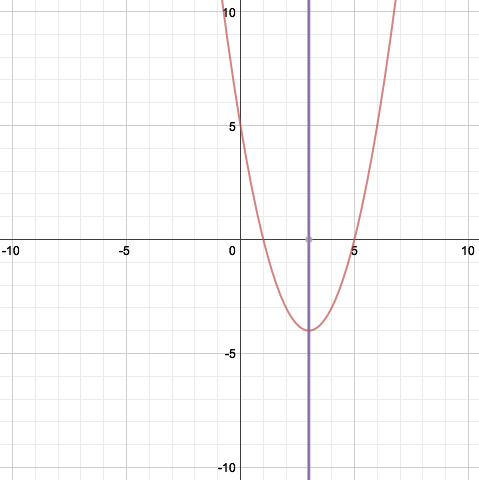 Vertex = (3, -4)
Axis of Symmetry:  x = 3
Minimum = -4
Example 3
Sketch the parabola using the given information: vertex(3, 6) and the point (0,2) on the graph
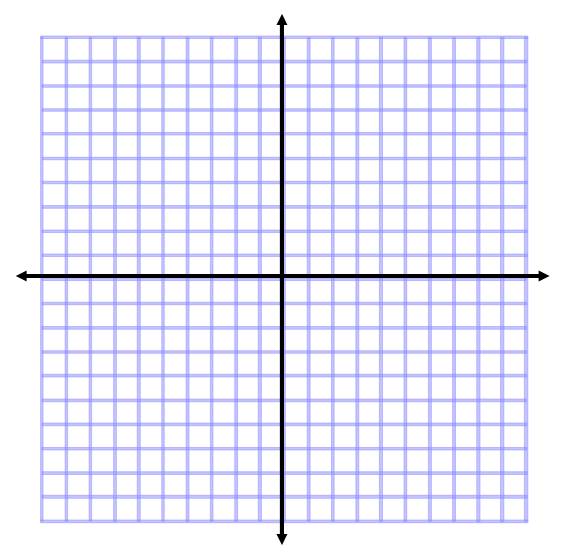 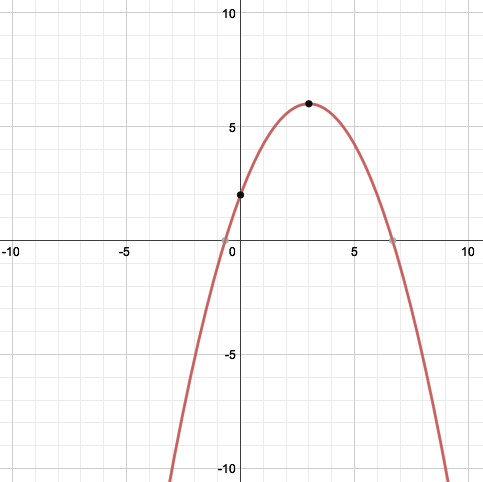 Lesson 4.2 Part 2Standard Form of a Quadratic Function
Students will be able to write quadratic functions in standard form
Warm Up
Find the vertex of the graph of each function.

y = | x |+ 5				2.  y = | x + 7 |- 3


	(0, 5)					(-7, -3)
Key Concepts
Vertex form of a quadratic function:
y = a ( x – h )2 + k

Steps to Graph Quadratic Equations in Vertex Form:
Identify “a” and “b” from the standard form of the equation.
Find the vertex by using:  x=-b/2a,  then plug it in to find:  y=f(-b/2a). 
Write the equation in vertex form by replacing “h”  with  x=-b/2a and “k” with  y = f(-b/2a).  Finally insert “a”  from the standard form as “a” in the vertex form--as they are the same value in both
Example 1
Write y = –x2 + 4x – 5 in vertex form.
Identify the 
x-coordinate 
of the vertex:
Vertex = (2, -1)
Identify the 
y-coordinate 
of the vertex:
Write in vertex form:
Example 2
Write y = 2x2 + 12x + 7 in vertex form.
Identify the 
x-coordinate 
of the vertex:
Vertex = (-3, -11)
Identify the 
y-coordinate 
of the vertex:
Write in vertex form:
Lesson 4.4 Part 1Factoring Quadratic Expressions
Students will be able to factor using greatest common factor
Warm Up
Multiply
3(x – 2)
		
		3x – 6

x(x - 9)
		
		x2 – 9x

(x + 5)(x – 9)
		
		x2 - 4x – 45

x2(x2 - 4x + 5)
		
		x4 - 4x3 + 5x2
Key Concepts
Factoring - rewriting an expression as the product of its factors. (un-distributing)

Greatest Common Factor (GCF) – the largest quantity that is a factor of all the integers or polynomials involved.
Example 1
Find the GCF of each list of numbers.
a.  12 and 8
		12 = 2 · 2 · 3
  	8 = 2 · 2 · 2
So the GCF is 2 · 2 = 4.
b.  7 and 20
  7 = 1 · 7
20 = 2 · 2 · 5
There are no common prime factors so the GCF is 1.
Example 2
Find the GCF of each list of terms.
a.  x3 and x7
x3 = x · x · x
x7 = x · x · x · x · x · x · x
So the GCF is x · x · x = x3
b.  6x5 and 4x3
6x5 = 2 · 3 · x · x · x
4x3 = 2 · 2 · x · x · x 
So the GCF is 2 · x · x · x = 2x3
Example 3
Factor.

a.  15x2 + 100			b.   8m2 + 4m	   	   c.  3x2 + 6x
5(3x2 – 20)
4m(2m + 1)
3x(x + 2)
Example 4
Factor out the GCF in each of the following polynomials.
a.  6x3 – 9x2 + 12x 
	= 3x · 2x2 – 3x · 3x + 3x · 4 
	= 3x(2x2 – 3x + 4)

b. 14x3y + 7x2y – 7xy 
	= 7xy · 2x2 + 7xy · x – 7xy · 1
     = 7xy(2x2 + x – 1)
Example 5
Factor out the GCF in each of the following polynomials.
6(x + 2) – y(x + 2) 
			       = (x + 2)(6 – y)


xy(y + 1) – (y + 1) = 
				      = (y + 1)(xy – 1)
Lesson 4.4 Part 2Factoring Quadratic Expressions
Students will be able to factor using grouping
Warm Up
Factor out the GCF.
x(x + 2) – 3(x + 2)
(x – 3)(x + 2)
x2(x – 1) + (x – 1)
(x2 + 1)(x – 1)
4x(y + 12) + (y + 12)
(4x + 1)(y + 12)
Key Concepts
Factor by Grouping – factor a polynomial by grouping the terms of the polynomial and looking for common factors.

Factoring by Grouping (4 terms)
	ax + ay + bx + by = a(x + y) + b(x + y) = 
(a + b)(x + y)
Example 1
Factor x3 + 2x2 – 3x – 6.
			x2(x + 2) -3(x + 2)
			(x2 – 3)(x + 2)
Example 2
Factor  x3 + 4x + x2 + 4.
x3 + 4x + x2 + 4 = (x3 + 4x) + (x2 + 4)
  = x(x2 + 4) + 1(x2 + 4) 
  = (x2 + 4)(x + 1)
Example 3
Factor 2x3 – x2 – 10x + 5.
2x3 – x2 – 10x + 5 = (2x3 – x2) – (10x + 5)
       = x2(2x – 1) – 5(2x – 1) 
        = (2x – 1)(x2 – 5)
Lesson 4.4 Part 3Factoring Quadratic Expressions
Students will be able to factor a trinomial with leading coefficient = 1
Warm Up
Multiply.
(x + 2)(x – 5)
x2 - 3x – 10

(y – 7)(x – 1)
xy - y - 7x + 7

(x + y)(2x – y)
2x2 + xy – y2
Key Concepts
Factoring Trinomials with Leading Coefficient = 1:
Factor a GCF if possible
Find two numbers that multiply to the last term and add to the middle term.
FOIL to check
Example 1
Factor:
a)  x2 + 10x + 24
		(x + 6)(x + 4)

b) x2 – 4x – 12 
		(x - 6)(x + 2)

c) x² – 14x + 33
		(x - 11)(x - 3)
Example 2
Factor.
a) 2x2 + 6x –56.
		2(x + 7)(x – 4)

b) -t² + 6t – 5 
		- (t - 5)(t - 1)
Lesson 4.4 Part 4Factoring Quadratic Expressions
Students will be able to factor a trinomial with leading coefficient ≠ 1
Warm Up
Write 2 different expressions that have a factor of (x + 6).
Answers Vary

Examples: x2 + 6x	and x2 + 5x – 6
Key Concepts
Steps for Factoring with a Leading Coefficient ≠ 1:
Find factors that add to b and multiply to ac.
Split the “b” term with the two values your found in step 1.
Factor by grouping.
ac
b
Example 1
Factor:
5x2 - 13x + 6
Find two values 
that multiply to 
30 and add to -13.
-10
-3
Split “b” with 
the values.
5x2 – 10x – 3x + 6
30
5x(x – 2) – 3(x – 2)
Factor by 
grouping
(5x – 3)(x – 2)
-13
Example 2
Factor:
2x2 + 9x – 5
Find two values 
that multiply to 
-10 and add to 9.
10
-1
Split “b” with 
the values.
2x2 + 10x - x – 5
-10
2x(x + 5) – 1(x + 5)
Factor by 
grouping
(2x – 1)(x + 5)
9
Example 3
Factor:
5x² + 28x + 32
Find two values 
that multiply to 
160 and add to 28.
20
8
Split “b” with 
the values.
5x2 + 20x + 8x + 32
160
5x(x + 4) + 8(x + 4)
Factor by 
grouping
(5x + 8)(x + 4)
28
Lesson 4.4 Part 5Factoring Quadratic Expressions
Students will be able to factor special quadratic expressions
Warm Up
Multiply
(2x – 7)(2x – 7)

	     4x2 - 28x +49
 
(4x + 3)(4x – 3)

	      16x2 - 9
Key Concepts
Special Cases

Perfect Square Trinomial
a2 + 2ab + b2 = (a + b)(a + b) = (a + b)2
Or
a2 - 2ab + b2 = (a – b)(a – b) = (a - b)2

Difference of Two Square
a2 – b2 = (a + b)(a – b)
Example 1
Factor x2 + 10x + 25

		(x + 5)2
Example 2
Factor x2 - 18x + 81

		(x - 9)2
Example 3
Factor x² – 16

	(x + 4)(x – 4)
Example 4
Factor 25x² – 121

	(5x + 11)(5x – 11)
Lesson 4.5Quadratic Equations
Students will be able to solve a quadratic equation by factoring
Warm Up
Factor.
x2 + 5x – 14
	(x + 7)(x – 2)

2. 4x2 – 12x
 4x(x – 3)

3.  9x2 – 16
(3x – 4)(3x + 4)
Key Concepts
Standard form of a quadratic equation
ax² + bx + c = 0

Zero-Product Property
If ab=0, then a=0 or b=0.

Zero of a function - a solution of a quadratic equation. The x-intercepts of the parabola
Example 1
Solve by factoring x2 – 5x + 6 = 0
Factor the Trinomial
Set each factor 
equal to zero
Solve
Example 2
Solve by factoring 3x2 – 20x – 7 = 0
Factor the Trinomial
Set each factor 
equal to zero
Solve
Example 3
Solve by factoring x2 – 18 = 3x
Put in standard form
Factor the Trinomial
Set each factor 
equal to zero
Solve
Section 4.6 Part 1Completing the Square
Students will be able to solve perfect square trinomial equations
Warm Up
Simplify:
(2x – 1)(2x – 1)	

	4x2 - 4x + 1

(x + 4)(x + 4) – 3	

			x2 + 8x + 13
Example 1
Solve by finding the square roots.
a.  3x2 - 5 = 7						b.    4x2 + 10 = 46
Add 5:
Subtract 10:
Divide 3:
Divide 4:
Square root:
Square root:
Key Concepts
REMINDER FROM SECTION 4.4 ON FACTORING:

Perfect square trinomial - the product you obtain when you square a binomial.  

Ex. (a+b)² = a²+2ab+b² ; or (x+8)² = x²+2(8x)+8² = x2+16x+64

Ex. (a-b)² = a²-2ab+b² ; or (y-5)² = y²-2(5y)+5² = y2-10y+25
Example 2
What are the solutions to x2 + 4x + 4 = 25?
Factor
Square root
Subtract 2
Example 3
What are to solutions of x2 – 14x + 49 = 81?
Factor
Square root
Add 7
Section 4.6 Part 2Completing the Square
Students will be able to solve equations by completing the square
Warm Up
Solve: 
2x2 = 72
		x = ± 6

6x2 = 54
		x = ± 3
Key Concepts
Completing the square - the process of finding the last term of a perfect square trinomial. 

x² + bx + (b/2)² = (x + (b/2))²
Example 1
Find the missing value to complete the square: 
a.  x2 + 20x      
	100

 x2 + 18x   
		81
Key Concepts
Step to solving by completing the square:
Make sure leading coefficient = 1.
Isolate the terms with the variable
Add (b/2)2 to both sides
Factor the perfect square trinomial
Solve
Example 2
Solve x2 + 6x - 12 = 0.
Add 12
x2 + 6x = 12
Add (b/2)2
(6/2)2 = 9
x2 + 6x + 9 = 21
Factor
(x + 3)2 = 21
Solve
Example 3
Solve 2x2 + 8x – 2 = 0.
Divide 2
x2 + 4x – 1 = 0
Add 1
x2 + 4x = 1
Add (b/2)2
(4/2)2 = 4
x2 + 4x + 4 = 5
Factor
(x + 2)2 = 5
Solve
Section 4.7The Quadratic Formula
Students will be able to solve quadratic equations using the quadratic formula.
Warm Up
Write each quadratic in standard form.
y = 8 – 10x2		               2.   y = (x + 2)2 – 1
Key Concepts
The Quadratic Formula
Example 1
Use the Quadratic Formula to solve 
3x2 + 23x + 40 = 0.
a = 3
b = 23
c = 40
Example 2
Solve 3x2 + 2x = 4
Add 4
a = 3
b = 2
c = -4
Section 4.8 Part 1Complex Numbers
Students will be able to perform operations with complex numbers
Warm Up
Simplify.
Key Concepts
i - the imaginary number that is defined as the number whose square is -1. 

i2 = -1
Example 1
Simplify.
Example 2
Simplify (3 + 6i) – (4 – 8i).

		(3 – 4) + (6 + 8)i

		-1 + 14i
Example 3
Find each product.
(3i)(8i)

		24i2 = 24(-1) = -24

b) (3 – 7i )(2 – 4i )

		6 – 12i - 14i + 28i2  = 6 – 26i -28
									 = -22 – 26i
Section 4.8 Part 2Complex Numbers
Students will be able to find complex number solutions of quadratic equations
Warm Up
Solve 2x2 – 32 = 0
Example 1
Solve 9x2 + 54 = 0.
Subtract 54
Divide 9
Square Root
Simplify
Example 2
Solve x2 + 5 = 4x.
Put in Standard form
Put into 
Quadratic Formula
Simplify